The Moral Compass
1 Corinthians 1
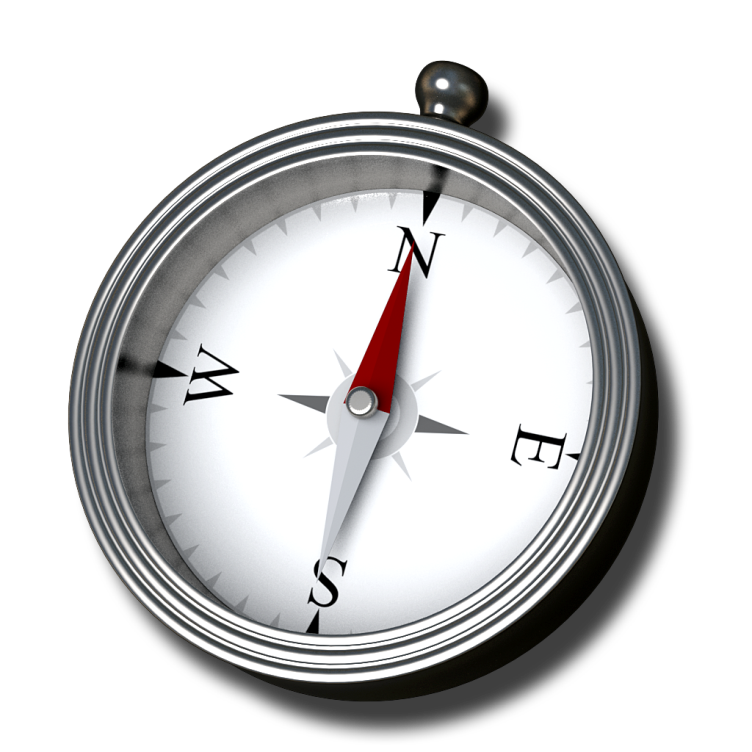 Salvation OfGod’s Wisdom
1 Co.1:18
Word of cross:  foolishness
“Like sick folk who have no appetite for food, or madmen who abuse their best friends” – Chrysostom
“Jesus couldn’t save Himself!”  Is.8:19
He did, Jn.10:11,17-18    
Mt.16:22-23
Some areperishing
Some arebeing saved
Salvation OfGod’s Wisdom
1 Co.1:18
II. Superiority OfGod’s Wisdom
1 Co.1:19-20
‘Destroy wisdom of wise’ (Is.29:14)
‘Where is . . .’ (20)
His resurrection…
Charged disciples
Changed day of worship
Convicted world
Cicero described Corinth
1 Co.15:55, Divine victory
God demolishes worldly wisdom with: 
1. Truth.  Resurrection
2. Time.  Mt.11:19
3. Torment.  Lk.16
Salvation OfGod’s Wisdom
1 Co.1:18
II. Superiority OfGod’s Wisdom
1 Co.1:19-20
III. Subject OfGod’s Wisdom
1 Co.1:21-25
God’s intentional choice – He chose the gospel’s . . .
Foolishness over human logic
Condemnation over human excuses
Humility over human pride (1:18-25, 26)
Truth over human lies 
Permanence over human brevity
Salvation over human loss
Most people, even religious, disagree
Jews, Greeks, and Called (22-24)
1Jewsseek
sign
Mt.12; 16
3Called of‘Christ
Crucified’
1 Co.1:24,23
2Greeksseek
wisdom
Ac.17:18
stumblingblock
foolishness
Revolting;insulting,
Jn.1:11
Nonsense;
ridiculous
Ac.17:23,30
Power,Wisdomof God
(24)
The contrast (24-25)
24but to those who are called, both Jews and Greeks, Christ the power of God and the wisdom of God. 25Because the foolishness of God is wiser than men, and the weakness of God is stronger than men.
‘But we have this treasure in earthen vessels, that the excellence of the power may be of God and not of us’ – 2 Co.4:7
Fragile clay jars held world’s greatest treasure
Salvation OfGod’s Wisdom
1 Co.1:18
II. Superiority OfGod’s Wisdom
1 Co.1:19-20
III. Subject OfGod’s Wisdom
1 Co.1:21-25
IV. Silliness OfGod’s Wisdom
1 Co.1:26-31
Your calling (26): look around you
A contrast –
26For you see your calling, brethren, that not many wise according to the flesh, not many mighty, not many noble, are called.  27But God has chosen the foolish things of the world to put to shame the wise, and God has chosen the weak things of the world to put to shame the things which are mighty; 28and the base things of the world...
What did God choose? (27-28)
1. Foolish things (seem meaningless)
River, 2 K.5
Baptism, 1 Co.1
Parade, Josh.6
Supper, 1 Co.11
Spit, Jn.9
Jesus, 1 Co.15
What did God choose? (27-28)
1. Foolish things
2. Weak things (seem weak to world)
Lord on the cross;His disciples as they bore a cross
Christianity, a religion for weaklings – Nietzsche
What did God choose? (27-28)
1. Foolish things
2. Weak things
3. Base things (of low birth; ignoble)
“Despised” –
Think nothing of
Lk.23:11
“Not” –
nobody; nothing
Ac.17:18…32
1. We need the Gospel: only hope of salvation(1 Co.1:29-31)
Jews:
work way
to heaven
Gospel:Forgivenessnot perfection
Greeks:
think way
to heaven(?)
Gospel:Faithnot wisdom
Mark 16:15-16
1. We need the Gospel2. Most choose what God rejected
Change gospel: appeal to moderns w. popular lies, not unpopular truth
“Moderns can’t relate to ancient writings”
1Ancients didn’t either (1 Co.1)
2God knew this, yet stayed with His plan 
Mk.16:15-16
1. We need the Gospel2. Most choose what God rejects3. People want inclusive salvation
“Many ways, many people”
“Tolerance; not judgmental”
NT shows exclusion: one way Mk.16:15-16
1.  We need the Gospel
2.  Most choose what God rejects
3.  People want an inclusive salvation
4. God can use anyone – even you!
…being defamed, we entreat.  We have been made as the filth of the world, the offscouring of all things until now –1 Cor.4:13.
Now when they saw the boldness of Peter and John, and perceived that they were uneducated and untrained men, they marveled. And they realized that theyhad been with Jesus –Acts 4:13.
1.  We need the Gospel
2.  Most choose what God rejects
3.  People want an inclusive salvation
4.  God can use anyone – even you!   	
5. What is the only alternative?
Evolution: belief that nothing produced a bang, created the universe, allowed life on earth to arise from dirt, leaving us w/o purpose, a code of conduct, or hope, but we should hug trees and protect the earth to feel good about ourselves.   Makes perfect sense.